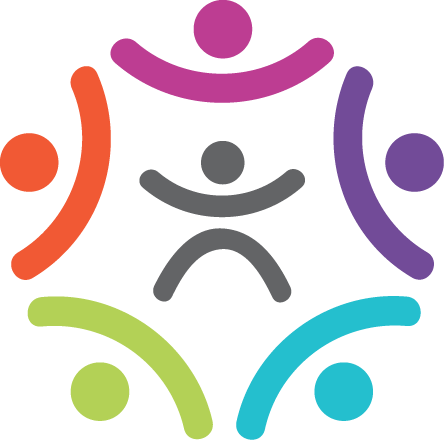 March 2013
Collaboration is a purposeful, strategic way of working that leverages the resources of each party for the benefit of all by coordinating activities and communicating information within an environment of trust and transparency.
March 11, 2013 Agenda
Welcome
Introductions
February attendance & meeting notes 
General Updates
Work Groups – 2013 Objectives, Strategies and Activities
Closing
Mission statement
“To strengthen services to meet diverse human needs through the collaboration of individuals and organizations.”
Present at 2.11.13 Meeting (1)
Present at 2.11.13 Meeting (2)
February 11, 2012 Notes
Reviewed January attendance & meeting notes
Brief update on Point in Time Homeless Survey and Count
Brief update on Community Needs Assessment
Work groups started working on a primary objective for 2013
March Updates
John David Carrasco – Employment Chair resignation
Bethel House Women’s Center of New Creation Foundation
UW Non-profit Development Center Training
ETMC – Community Benefits Luncheon
Veterans and Community Roundtable – Smith County Veterans’ Court
Tyler Family Circle of Care – Letter of Support
YOUR AGENCY UPDATES
2013 ETHNN Objectives
Linked to purpose and vision of ETHNN and specific to your committee.
No more than two objectives.
Short, clear, and to the point.
Motivational and attainable.
Consider what are you capable of and what roadblocks you might encounter.
Use a S.M.A.R.T. format for guidance.
Objectives help you achieve a goal
An objective is what enables us to measure:
WHAT needs to occur
HOW it is accomplished
It focuses on an END RESULT to be achieved as opposed to a step-by-step list of instructions
Objectives review - EDUCATION
Short term objectives
Create an invitation w/ benefit
Identify players
Include participants in April meeting
Long-term objectives
Identify existing training and educational opportunities to obtain marketable skills
Identify gaps
Objectives review - EMPLOYMENT
Establish a referral process for transportation for employment purposes targeting persons with barriers, as measured by successful referrals to be completed by 12/21/13.
Objectives review - HEALTHCARE
Identify the real unmet healthcare needs in Smith County for the purpose of developing or expanding services to meet the needs of the target population by December 2013
Objectives review - HOUSING
Create an up-to-date housing availability database easily accessible by community agencies serving clients who are homeless or at-risk of becoming homeless. By June 2013.
Strategies and Activities
Now that you have a GOAL and an OBJECTIVE, you need STRATEGIES and ACTIVITIES
THANK YOU!
Next meeting
Monday, April 8
2:00 pm
The Salvation Army Multipurpose Room